Сравнительная характеристика циклов развития печеночного сосальщика, ланцетовидного сосальщика и шистосом
Выполнил: студент 1 курса 13 группы лечебного факультета
Чепик Д.К.
Общая схема цикла развития трематод
1. Яйцо → Мирацидий → Спороциста → Редия → Церкария → Метацеркария → Взрослая особь.  
2. Обязательные хозяева:  
   - Окончательный (позвоночные).  
   - Промежуточные (моллюски, иногда вторые хозяева).
Печеночный сосальщик (Fasciola hepatica)
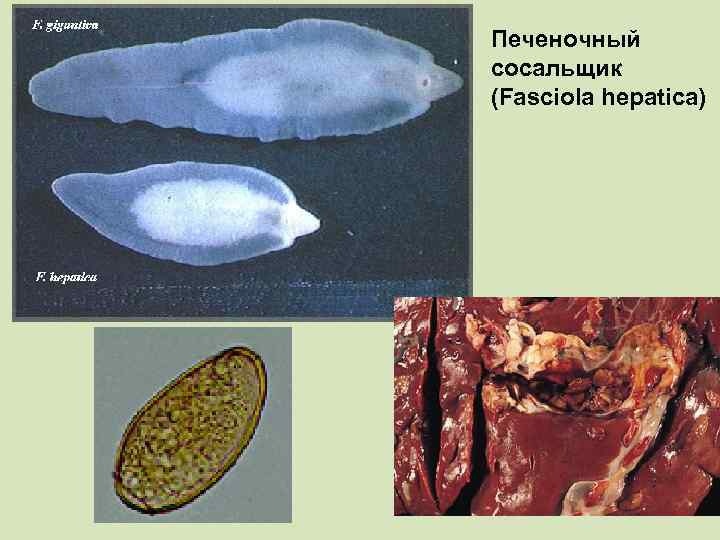 - Заболевание: Фасциолез.  
- Окончательный хозяин: КРС, овцы, человек.  
- Промежуточный хозяин: Улитки (Lymnaea).  
- Путь заражения: Алиментарный (адолескарии на растениях).  
- Локализация: Желчные протоки печени.    
 Схема цикла (яйцо → мирацидий → спороциста → редия → церкария → адолескария → марита).
Цикл развития печеночного сосальщика
Ланцетовидный сосальщик (Dicrocoelium dendriticum)
- Заболевание: Дикроцелиоз.  
- Окончательный хозяин: Травоядные (редко человек).  
- Промежуточные хозяева:  
  - 1-й: Наземные улитки (Zebrina, Cionella).  
  - 2-й: Муравьи (Formica).  
- Путь заражения: Проглатывание муравья с метацеркариями.  
- Локализация: Желчные протоки.  
   Схема цикла (яйцо → мирацидий → спороциста → церкария → муравей → метацеркария).
Цикл развития ланцетовидного сосальщика
Шистосомы (Schistosoma )
- Заболевание: Шистосомоз (бильгарциоз).  
- Окончательный хозяин: Человек, обезьяны.  
- Промежуточный хозяин: Пресноводные улитки (Biomphalaria, Bulinus).  
- Путь заражения: Перкутанный (церкарии проникают через кожу).  
- Локализация: Венозные сплетения кишечника/мочевого пузыря.  
 Схема цикла (яйцо → мирацидий → спороциста → церкария → проникновение в кожу).
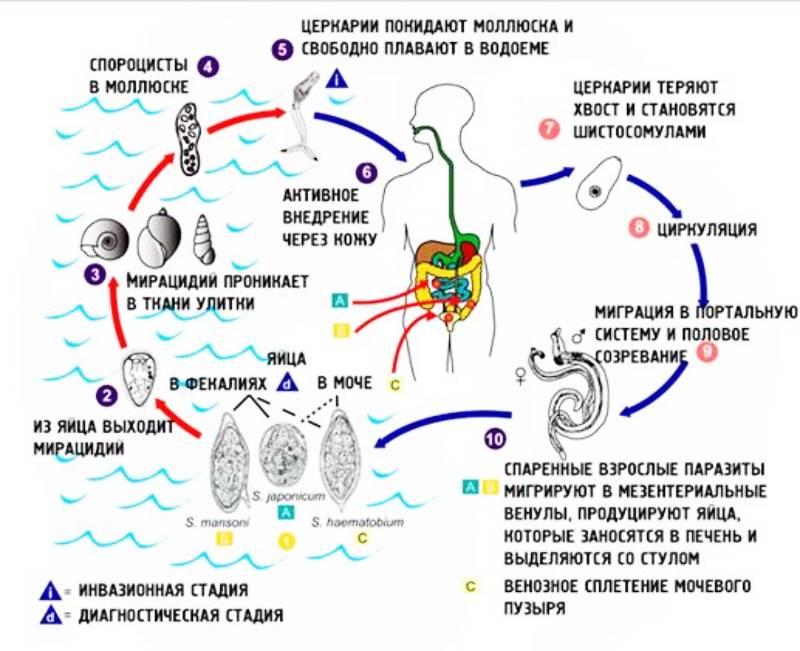 Цикл развития шистосом
Патогенное действие и профилактика  
Печеночный сосальщик:  
- Симптомы: желтуха, фиброз печени.  
- Профилактика: Мытье овощей, дегельминтизация скота.  

Ланцетовидный сосальщик:  
- Часто бессимптомно, возможен холангит.  
- Профилактика: Контроль за пастбищами.  

Шистосомы:  
- Кровотечения, фиброз органов.  
- Профилактика: Избегать контакта с зараженной водой.    
 Методы профилактики (кипячение воды, защитная
Заключение  
- Циклы развития трематод адаптированы к разным экологическим нишам.  
- Отличия в путях заражения определяют меры профилактики.  
- Шистосомоз – самый опасный для человека (контактный путь).
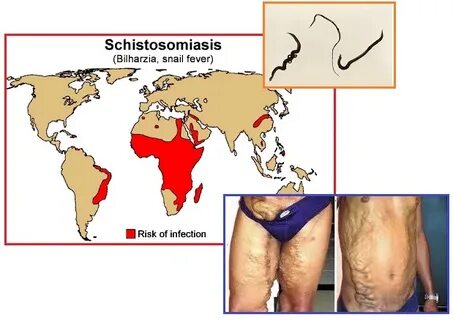